Муниципальное бюджетное общеобразовательное учреждение «Средняя школа № 16 города Евпатории Республики Крым»Развитие речи младших школьников
Подготовила:
Шумейко Оксана Анатольевна,
учитель начальных классов
высшей категории
 г. Евпатория - 2018 г.
Не страшно под пулями мёртвыми лечь,
Не горько остаться без крова.
И мы сохраним тебя, русская речь,
Великое Русское слово.
Свободным и чистым тебя пронесём,
И внукам дадим, и от плена спасём.
Навеки.
                                               Анна Ахматова
Заповеди учителя
Хорошо и много работать самой и учить этому своих учеников.
Любить то, что преподаешь, любить тех, кому преподаешь.
Учитель учит до тех пор, пока учится сам.
Творчество в организации внеклассной работы.
Тревожить душу каждого ребенка, учить его думать, размышлять, красиво и свободно выражать свои мысли.
Для ребенка хорошая речь - залог успешного обучения и развития. Вот почему так важно создавать условия для речевой деятельности детей, для общения, для выражения своих мыслей.
Задачи по развитию речи:
обогащение речи учащихся лексическими и грамматическими средствами
предупреждение и преодоление ошибок в произношении слов, в словообразовании, в построении предложений
формирование навыков связной речи (устной и письменной)
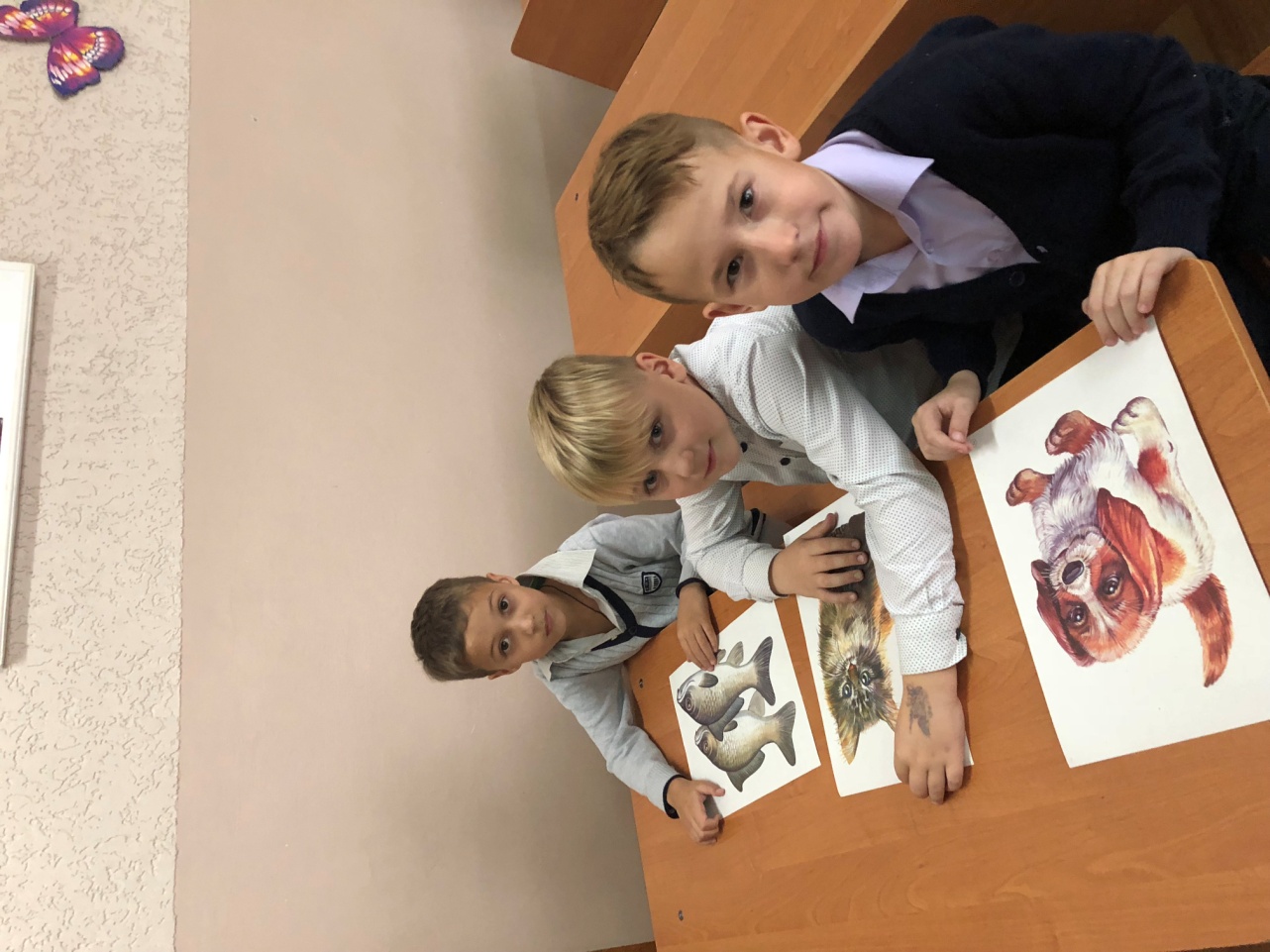 «Заговори, чтобы я тебя увидел»                          				Сократ
Ученые считают, что лучше всего развивать речевые способности ребенка до 10 лет.
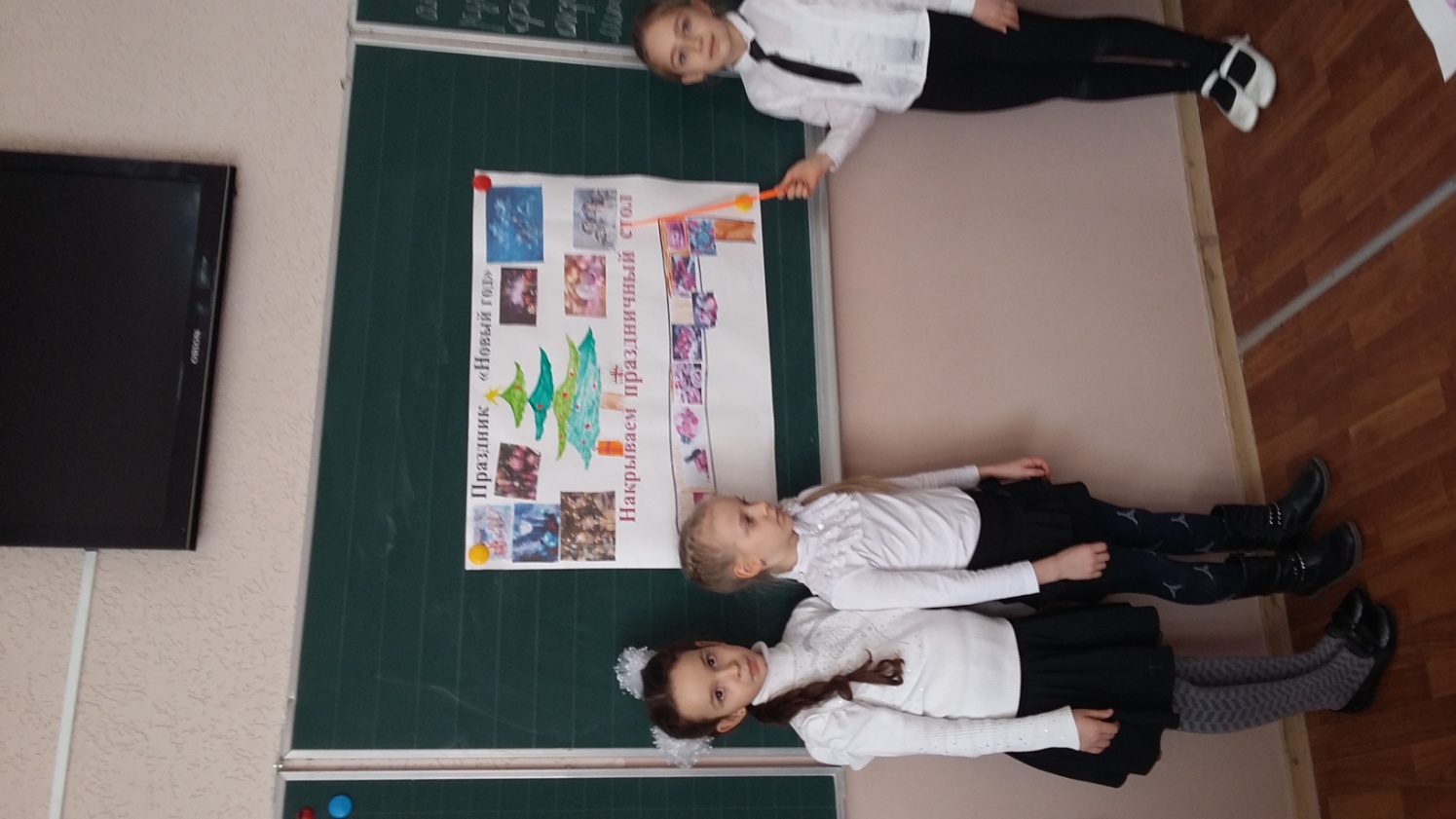 С языковой точки зрения в методике развития речи принято выделять три направления:
работа над словом (лексический уровень);
работа над словосочетанием и предложением (синтаксический уровень), при этом словосочетание нужно рассматривать как переходное звено от лексического уровня к синтаксическому;
работа над связной речью.
В обучении детей связной речи необходимо использовать материал разных источников:
собственный опыт жизни школьников;
наблюдения школьников;
материал, почерпнутый из книг;
из рассказов учителя;
различные картины, кинофильмы и др.;
разные жанры: повествование, описание, рассуждение.
«Маленькие хитрости»
Необычное начало каждого урока. 
Разговорные пятиминутки. 
Словарная и орфографическая подготовка. 
Фонетическая зарядка. 
Применение игровых приемов, заданий. 
    Игра - ради дела.
 Упражнения по речевому этикету.
Систематическая работа дает свои результаты
Возрос интерес учащихся к урокам русского языка. 
Повысилась доказательность ответов учащихся.
Уменьшилось смещение звукового и буквенного анализа слов.
Возросла самостоятельность высказываний учащихся.
Повысилась культура поведения детей.
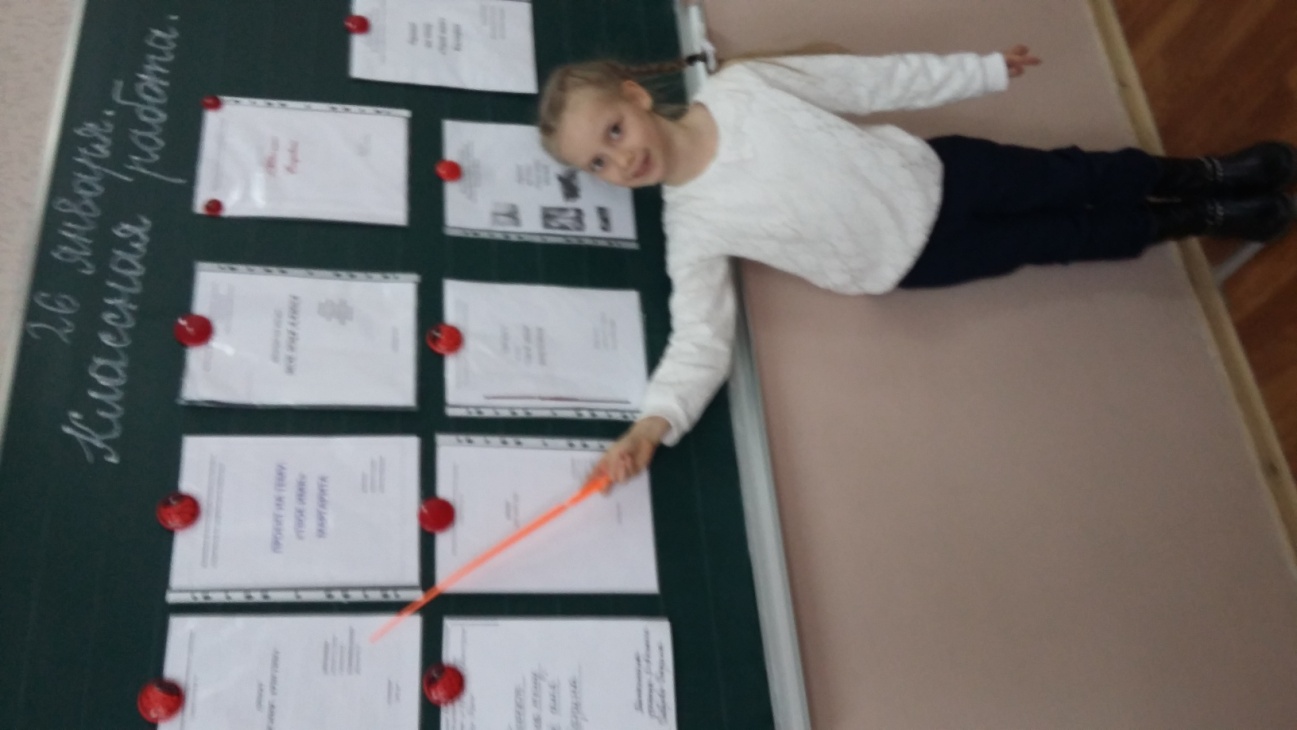 «Естественный путь усвоения языка – это развитие речи. Речь – канал развития интеллекта. Чем раньше будет усвоен язык, тем легче и полнее будут усваиваться знания»                           Н.И.Жинкин
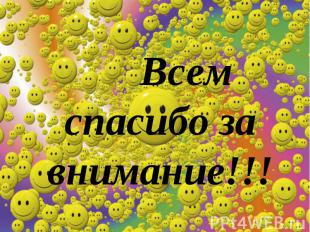 ё